General Education CouncilAssessmentpresented to CU College Leadership Teams
December 7, 2023
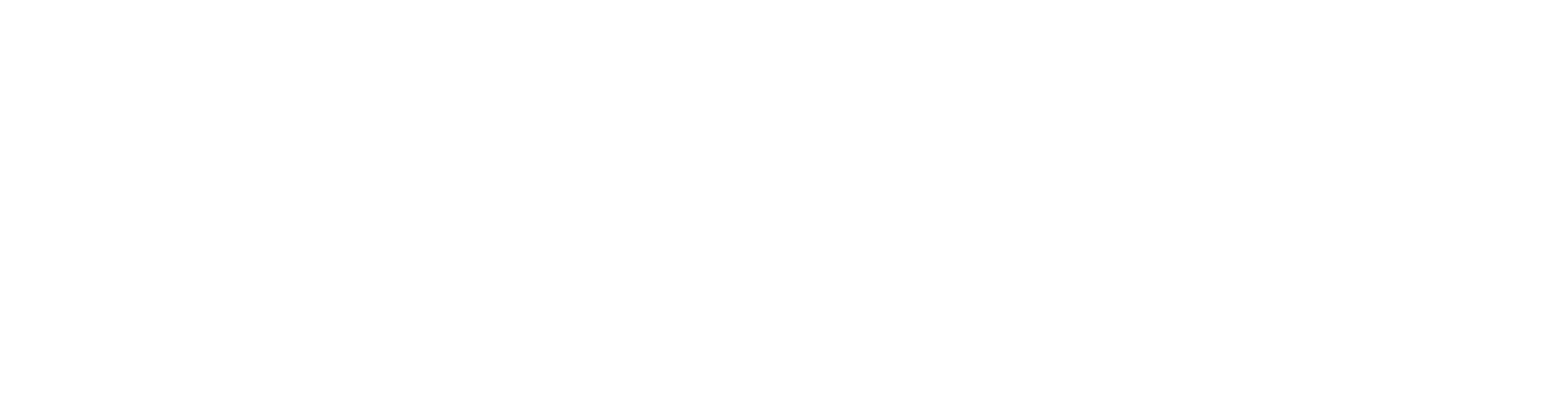 Agenda
Introduction
Discuss role and structure of the General Education Council
Review materials and resources
Review the assessment cycle
General Education Council
GEC Purpose:  The GEC oversees General Education at Commonwealth University, which includes coordination and assessment of the program.
The responsibilities of the Council also include: 
initiating, reviewing, and recommending policy changes regarding General Education;
reviewing and recommending General Education curriculum; and,
coordinating mentoring and assessment efforts with departments involved in supporting General Education program goals and student learning objectives.
General Education Council
GEC membership:Adrianne McEvoy (MA – History, Political Science, & Philosophy, CASSH; term:  2022-2024), ChairKim Batty (LH- Sport Mgmt, ZCOB; term: 2023-2026)   Atika Bennadi (MA – Economics & Finance, ZCOB; term:  2023-2026)Jeff Bosworth (MA - History, Philosophy, & Political Science; term: 2023-24 Sabbatical replacement) Jennifer Demchak (MA – Environmental, Geographical, and Geological Sciences, COST; term: 2022-2025)Teri Doerksen (MA – English, CASSH; term:  2022-2025 – on Sabbatical)Heather Erb (LH – History, Philosophy, & Political Science, CASSH; term:  2022-2025)Jamie Foor (LH – Psychology, CASSH; term:  2022-2025)Steven Granich (LH – Social Work, COEHS; term:  2022-2024)Luke Haile (BL - Health & Exercise Science, COHP; term:  2022-2024)Mykola Polyuha (BL - Languages & Cultures, CASSH; term:  2022-2025) Loren F. Selznick (BL - Accounting & Business Law, ZCOB; term:  2023-2026)Rebecca Willoughby (BL - Student Success, Non-Aligned; term:  2022-2025)
GE Materials and Resources
CU General Education Council SharePoint Site
CU General Education Web Page 
GE Curriculum Map
GE Advisor and Student Handbook (in draft)
GE Rubrics
GE Course Data Worksheet (in draft)
GE Data Collection Survey (Qualtrics)
GE Themes, Goals, Objectives, Rubrics, and Courses
Information on legacy programs
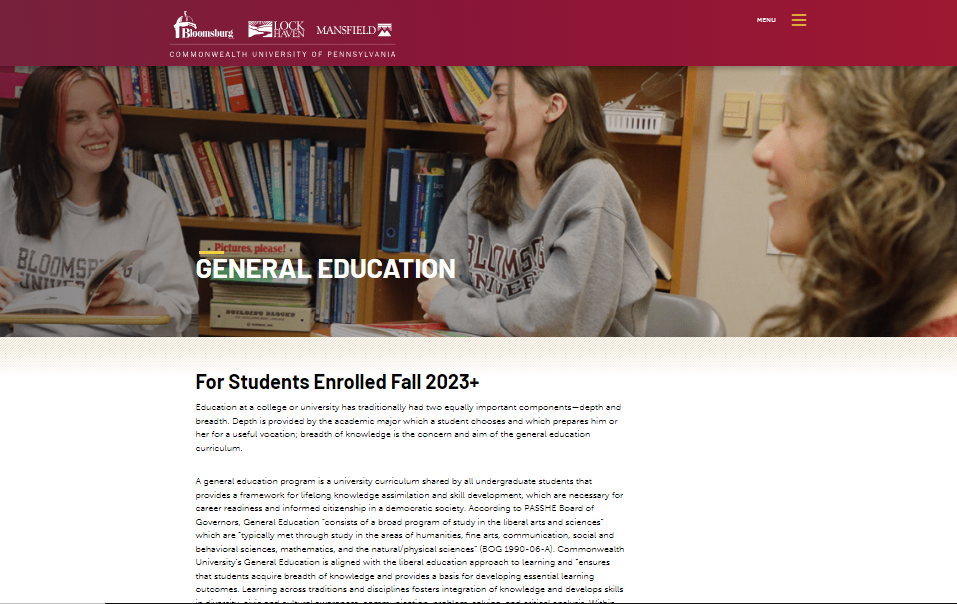 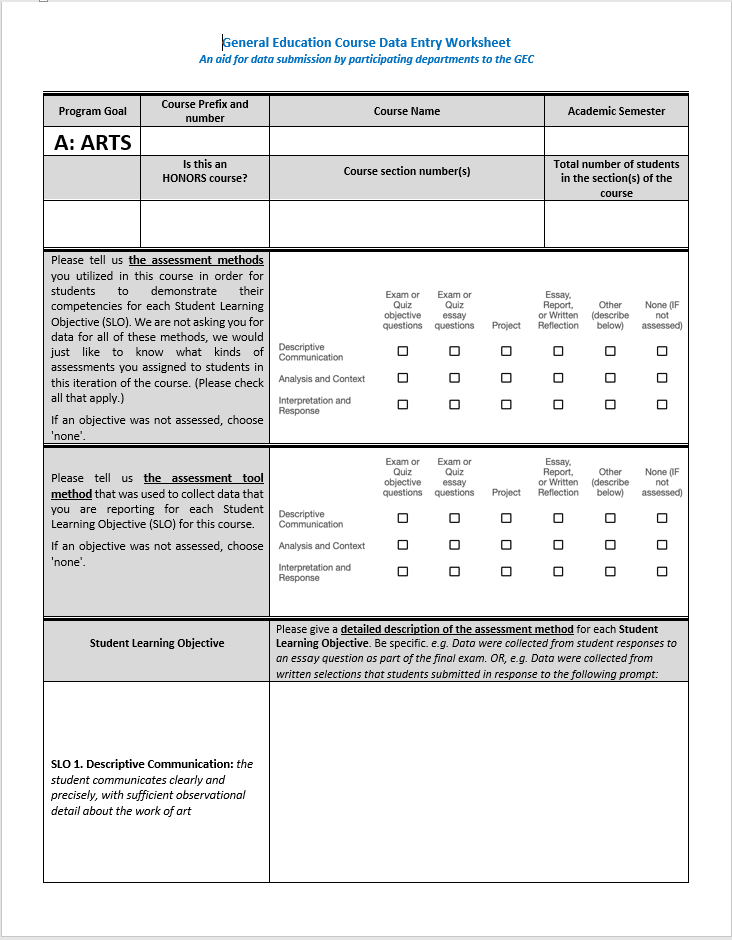 GE Course Data Worksheet
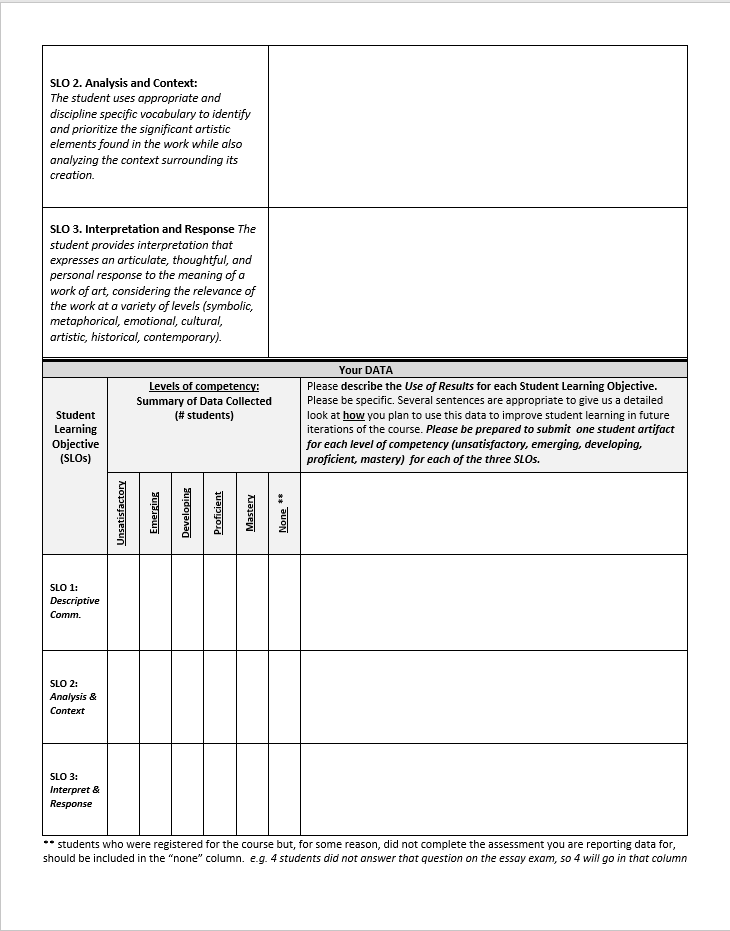 Use to prepare data submission 
Basic course information
Assessment methods used to:
Demonstrate competencies for SLOs
Collect the data reported for SLOs (both checkoff and narrative)
Outcomes data
Report raw data at each competency level
Describe how you will use data
Submit one student artifact for each competency level and assessment instrument
Submit data into GE Data Collection Form
GE Assessment Cycle
Data collection and summary for all program goals and SLOs will occur each semester for the CU GE Curriculum
Assessment Review (deeper dive) will occur on a four-year rotation
Year 1:   FA23: FYS (1 course;1 prefix) and Writing (2 courses; 1 prefix)  SP24: Oral Communication (6 courses; 3 prefixes) and Quantitative Reasoning (15 courses; 3 prefixes)
Year 2:   FA24: Historical Themes (29 courses; 11 prefixes) and Diversity (35 courses; 22 prefixesSP25: Global Perspectives (50 courses; 25 prefixes) and Foreign Language  (9 courses; 9 prefixes)
Year 3:   FA25: Citizenship and Society  (20 courses; 11 prefixes) and Ethical Reasoning (7 courses; 3 prefixes) and Critical Analysis and Reasoning 35 courses; 14 prefixes) SP26: Natural World (48 courses; 12 prefixes) and Technology  (16 courses; 14 prefixes)
Year 4:   FA26: Literature  (30 courses; 11 prefixes) and Arts (20 courses; 9 prefixes) and Creative (62 courses; 9 prefixes)SP27:  Write 7-semester Assessment report 
Limited set of program goals will be used for legacy GE assessment 
2023 – 2024, Written Communication
2024 – 2025, Oral Communication
2025 – 2026, Quantitative Reasoning
2026 – 2027, Global Perspectives
2027 – 2028, Natural Sciences
Trainings are slated for end of semester / beginning of next semester
7
Questions